Numeracy strand: 
Finding multiples
Exercise

1) Circle all the multiples of 40			2) Write down 2 multiples of 8
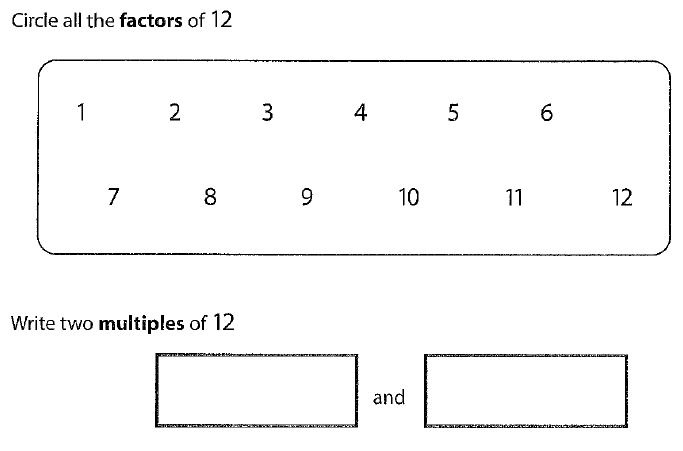 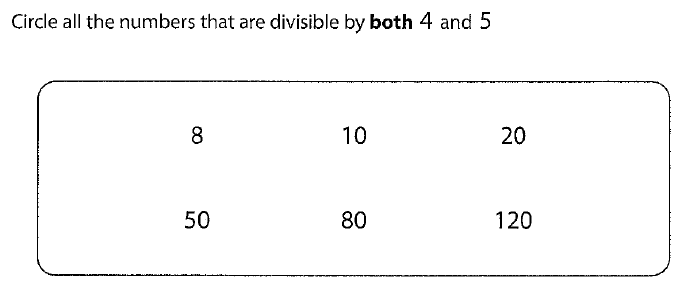